English for Physicists 2Week 11
Controversial topic and body in space
Discussion on posters
Types of controversy 
Theory of Everything
Cause-effect – body is space
Posters for week 12
What did you choose to prepare a poster about? What did you know about the topic before?
What else did you learn after reading and writing (preparing a poster) about it?
Are there any controversies related to this topic?
What are the pros and, on the other hand, what are the cons related to this topic?
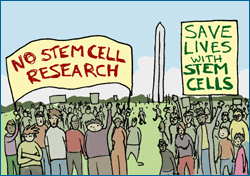 Conflicts and debates
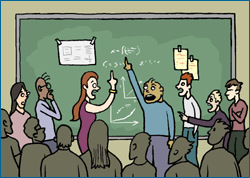 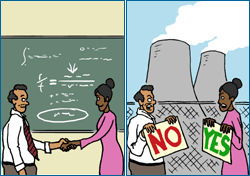 Controversial topics in physics?
The Theory of Everything
a) The Theory of Everything application______________________
b) Einstein´s theory______________________________________
c) String Theory_________________________________________
d) Wormholes__________________________________________ 
e) 3 forces in human history_______________________________
Summarizing and reporting
explain             give examples        believe            conclude       claim           argue                mention
 a) Professor Kaku ___________________________________________
b) Professor Kaku ___________________________________________
c) He _____________________________________________________
d) He _____________________________________________________
e)  He_____________________________________________________
Topics for the group discussion
Physics
Where did all the antimatter go?
Can we find a unified theory of physics?
Why does time seem to flow only in one direction?
What is the identity of dark matter?
Is it possible to make a material that is a superconductor at room temperature and atmospheric pressure?
General
Should renewable sources of energy gradually replace other energy sources?
Why are people so afraid of nuclear energy? Are their worries reasonable? 
Is the death penalty a justifiable option in some cases? 
Should euthanasia be made a legal option?
Are natural sciences more important than humanities?
Is university education necessary for the person´s success in life?
Anything else you like.
Procedure
Choose one topic you would like to discuss.
Each of you will prepare his/her argumentation following the outline below.
Share your opinions and arguments supporting or refuting them. React to the ideas of your fellow students.
Decide which arguments are most relevant for the topic.
Structure
Introduction

Main body

Conclusion
Outline
Starting the argumentation
The issue I’d like to focus on is…
The current debate about ... (limiting the use of plastics) identifies an interesting point of … 

Weighing up arguments
On the one hand … on the other hand
To consider the …, we need to look more closely at...
Presenting arguments
One justification often given for … is that…
Advocates would claim that … / Opponents of … believe that…
Outline
Refuting arguments
After seeing this evidence, there is no way we can agree with this idea
To a certain extent, they are right.

Conclusion 
In conclusion… / To sum up…
All things considered,…
CARDS
Extra questions
My opinion concerning the topic
Agreeing
Disagreeing
Cause-effect - Space travel and the human body
Discuss
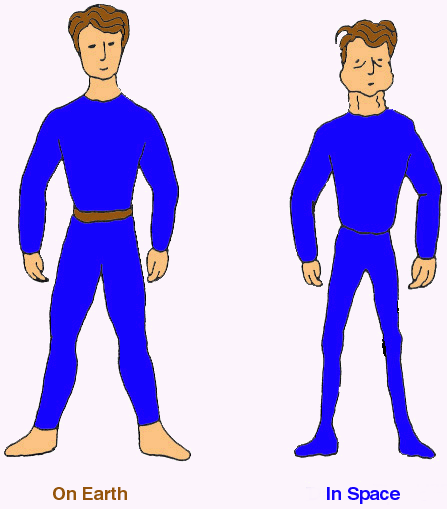 Did you want to become an astronaut when you were a child?
Would you like to go for a trip to the Moon or Mars or to the orbit one day?
What kind of conditions will you have to prepare for?
Which effects of space travel on human body can you see in the picture?
Listening. Effects of Space Travel on Human Body.
a) If astronauts travel to the ISS, they feel _________ and live in a constant state of ______ or weightlessness.
b) Garrett Reisman is a former NASA astronaut who spent ________ days in space.
c) When astronauts experience microgravity, they first feel _____ because body systems giving them information about _______ and acceleration do not work well without gravity.
d) The astronauts need to take lot of resistive exercise to prevent ___________.
e) Swelling in the upper body is caused by blood and fluid ____________________.
f) Some astronauts experience shifts in their vision due to  ___________________.
Listening. Effects of Space Travel on Human Body.
a) If astronauts travel to the ISS, they feel weightless and live in a constant state of free fall or weightlessness.
b) Garrett Reisman is a former NASA astronaut who spent 107 days in space.
c) When astronauts experience microgravity, they first feel sick because body systems giving them information about rotation and acceleration do not work well without gravity.
d) The astronauts need to take lot of resistive exercise to prevent bone and muscle loss.
e) Swelling in the upper body is caused by blood and fluid concentrating in the upper part of the body.
f) Some astronauts experience shifts in their vision due to  the pressure on the optic nerve.
g) The lack of gravity compressing the spine leads to _____________
h) The heart does not have to pump the blood so hard as on the earth and so _________
i) Due to the cosmic radiation, Reisman remembers seeing __________ when he closed his eyes.  
J) Cosmic radiation makes the astronauts more susceptible to ____________.
k) Without a 24-hour sleep cycle, astronauts´ ___________ is destroyed, which can cause ______________
g) The lack of gravity compressing the spine leads to astronauts getting taller.
h) The heart does not have to pump the blood so hard as on the earth and so it decreases in size.
i) Due to the cosmic radiation, Reisman remembers seeing lightning bolts when he closed his eyes.  
J) Cosmic radiation makes the astronauts more susceptible to cancer.
k) Without a 24-hour sleep cycle, astronauts´ circadian rhythm is destroyed, which can cause stress and sleep disorders.
Reading. Space travel and the effects of weightlessness on the human body.
Scan the text and underline causes and effects. Then complete the table.
Common reporting verbs (grammatical structures)
say and tell
examples: 
Verb + gerund: James denied taking the money.
Verb + preposition + gerund: They apologized for arriving late.
Verb + infinitive: Susan promised to work hard.
Read the story and answer the questions using reporting verbs
7 year old Adam was leaving school one afternoon when he saw a group of older boys, aged 8, smoking. One of them, Chris, said 'Hey, Adam, have a drag of this'. 
What did Chris do?...........
'No, I don't want to', Adam replied. 
What did Adam do?..............................................................
'Go on. It's really good', said Chris, and then Trevor said 'I smoke 5 a day.' 
What did Chris do? And Trevor? 
…………………………………………………………………………………………….
Chris offered Adam a cigarette.
Adam refused.
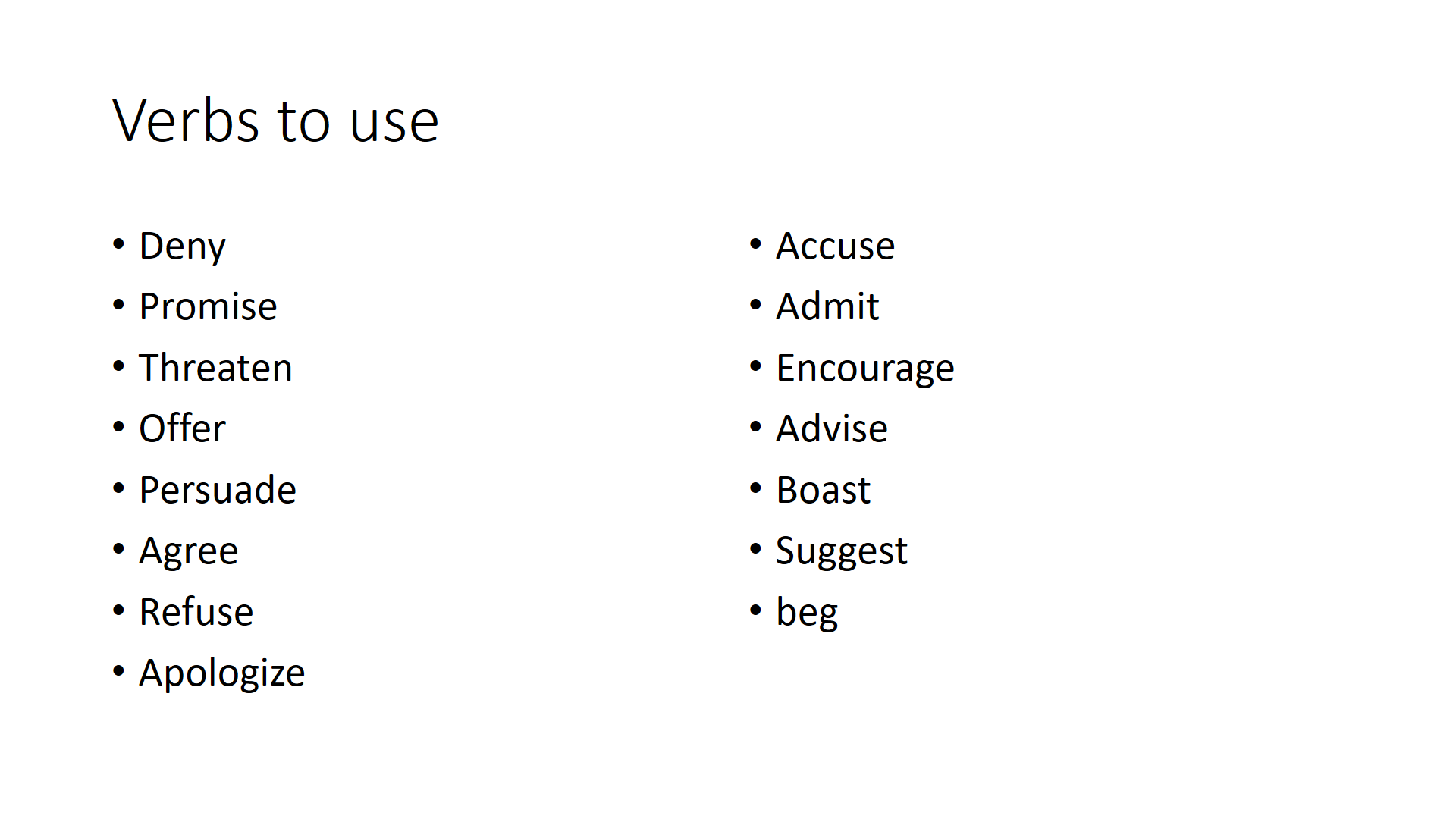 Chris encouraged Adam.
Trevor boasted.
Verbs to use
Deny 
Promise 
Threaten
Offer
Persuade
Agree
Refuse
Apologize
Accuse
Admit
Encourage
Advise
Boast
Suggest
Beg
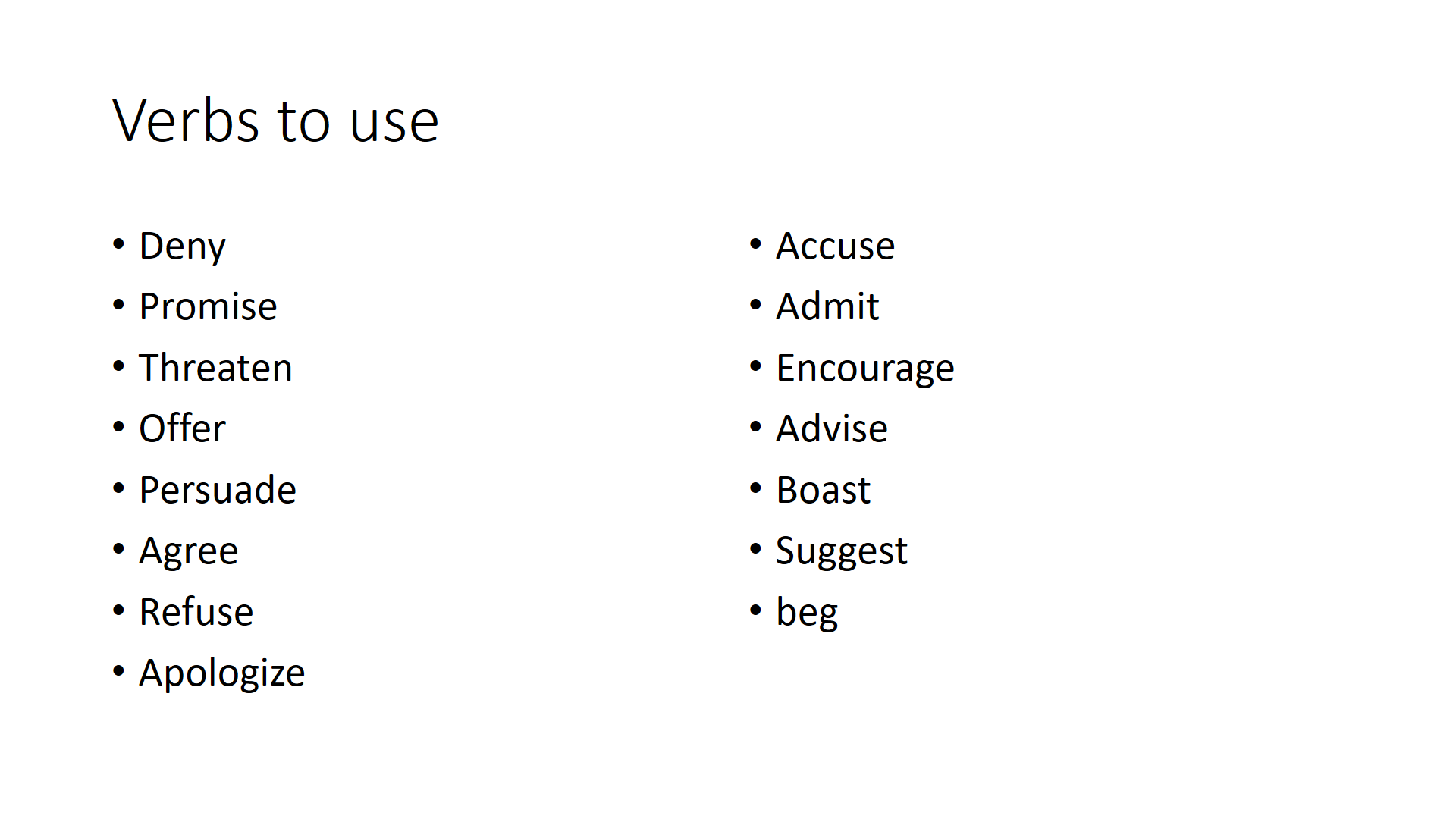 Chris persuaded Adam.
'Go on. You'll like it and you can join our gang', said Chris.
'Well, OK then', said Adam. What did Chris do? And Adam? ………………………………………….
Adam coughed and coughed and he felt sick. On his way home he stopped to buy some mints to get rid of the smell. But when he got home Mummy was waiting for him and she gave him a big kiss.
'Adam. You've been smoking!' she said. What did Mummy do? ……………………………………….
'No, I haven't.' What did Adam do? …………………………………………………………………….
'Tell me the truth Adam.'
'OK, I did smoke, but only a little.' What did Adam do? ………………………………………………..
'Adam, if you ever smoke again I'll tell Daddy.' What did Mummy do? ……………………………….
'No Mummy, please don't tell Daddy. I'm really sorry. I'll never smoke again.' 
What did Adam do? ……………………………………………………………………………………………………………
'OK, Adam. You shouldn't listen to those naughty boys. Now, why don't you go upstairs and do your homework?' What did Mummy do? …………………………………………………………………….
Adam agreed.
Mummy accused Adam.
Adam denied.
Adam admitted.
Mummy threatened.
Adam begged, apologized, promised.
Mummy advised, suggested.
remind           promise                blame                      deny                     admit
encourage      offer                    congratulate           apologize                accuse
recommend    invite                  refuse                      advise                    insist
suggest            threaten              warn                        agree                      decide
 add                 emphasise           affirm                      argue                      explain
remind           promise                blame                      deny                     admit
encourage      offer                    congratulate           apologize                accuse
recommend    invite                  refuse                      advise                    insist
suggest            threaten              warn                        agree                      decide
 add                 emphasise           affirm                      argue                      explain
A role-play. Work in the groups of 3 – 4. You are friends who share a house, but you have been living together for some time, and your habits are starting to annoy each other. You are going to have a house meeting to discuss your complaints!
Examples: 
David: 
"Mario, you're always leaving your laundry on the floor." 
Sarah:
"Elena, if you don't stop playing loud music at 2am, I'll throw your stereo out of the window." 

… David accused Mario of leaving his laundry on the floor. 
… Sarah threatened to throw Elena's stereo out of the window.
Sentence transformation
1. You put that frog on my chair, didn’t you, Charlie?” said Sally. 
Sally …………………………………… putting that frog on her chair. (3 words) 
2. “Stop misbehaving or you’ll be sent to the head,” the teacher said to Johnny. 
The teacher warned …………………………………… misbehaving or he would be sent to the head. (3 words) 
3. “I’m sorry, I’ve forgotten my homework,” Nicolas said. 
Nicolas …………………………………… his homework. (3 words) 
4. Susan says she really didn’t waste her time at school when she was younger. 
Susan …………………………………… her time at school when she was younger. (2 words) 
5. Robert said he would not pay me back. 
Robert …………………………………… pay me back. (2 words) 
6. I think it would be a good idea to move closer to work. 
I …………………………………… closer to work. (2 words)
accused Charlie of
Johnny to stop
apologized for forgetting
denied wasting
refused to
suggest moving
Week 12 – Poster presentations
Be ready to present your poster – app. 10 mins. 
Both students should contribute equally
Have a look at all the posters in odevzdávárna and be ready to ask questions